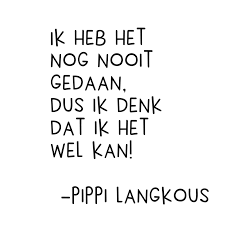 INFO – AVONDvbs de krekel14 JUNI 2022
Ontdek onze ontwikkelingsgerichte aanpak vanaf 1 september 2022
Kleuter en lager
i.s.m. Karl Vanhuyse (TweeInEén) (verandercoach)
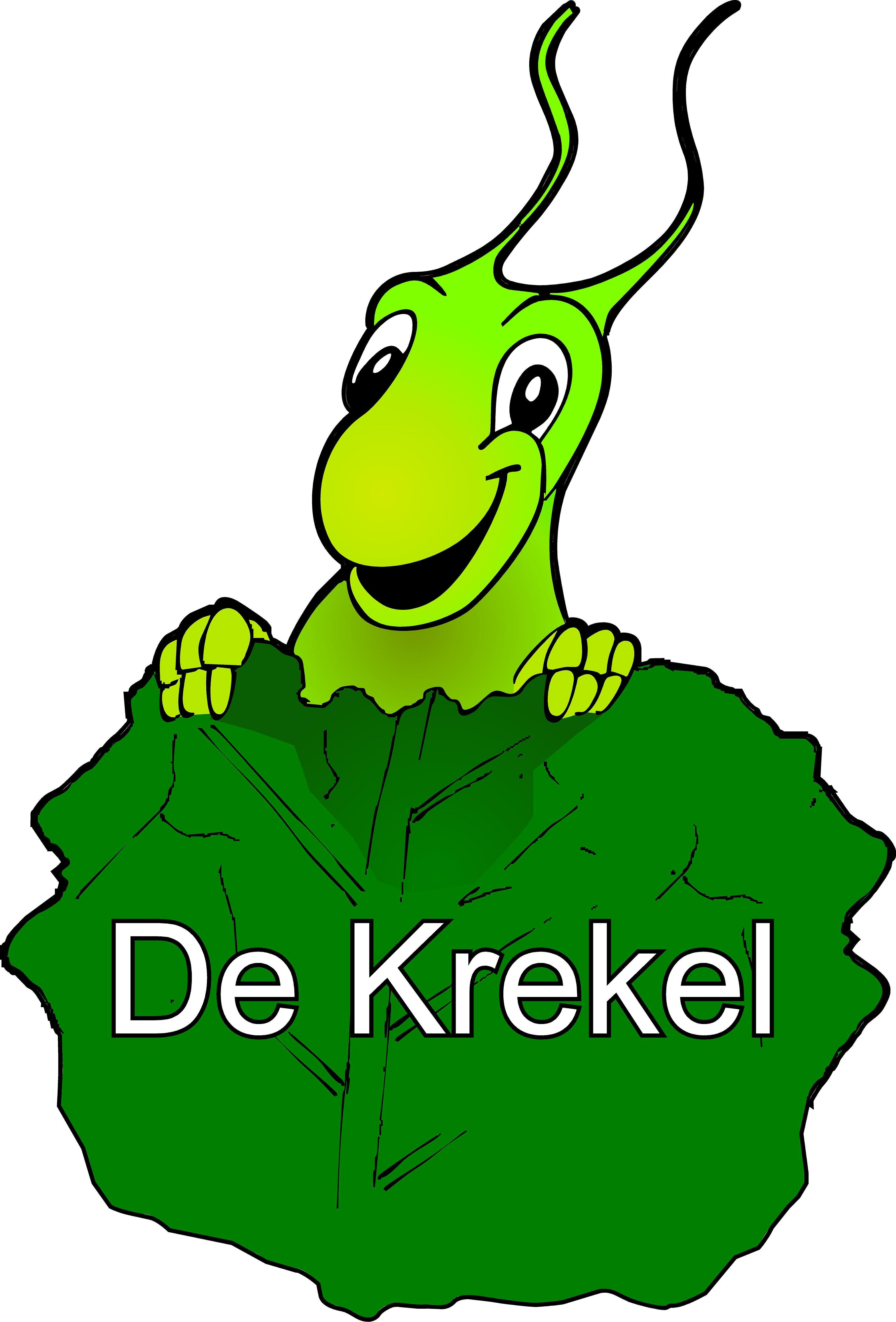 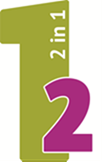 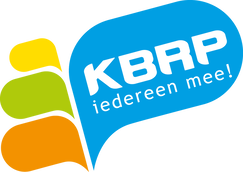 Van harte welkom !
Krekelouders
Toekomstige krekelouders
Schoolbestuur en pedagogische commissie KBRP
Teamleden VBS De Krekel en nieuwe teamleden
Belangstellenden
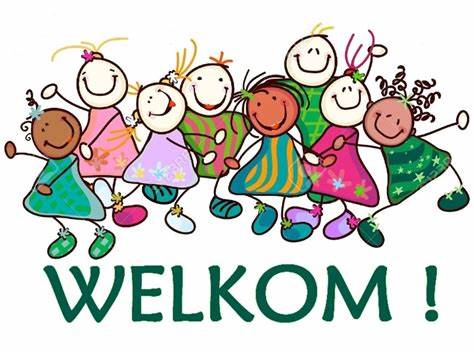 Aanpak van onze info-avond
Vandaag én/of morgen : duidelijk stellen
Twee schooljaren bezig met verandertraject
Corona problemen en uitstel
Veranderforum via een digitale bevraging (houden, weglaten, versterken, verminderen)

6 Tafelgroepen : kort maar krachtig
Afronden tegen 21u, met drankje aangeboden door De Krekel
Vandaag
Grote uitdagingen in ons onderwijs, onderwijs dagelijks in de actualiteit
Vanuit noden op VBS De Krekel : grootte team, grootte klassen, geboortejaar, uitgebreide differentiatie en niveauwerking, aangepaste leerlijnen, ...

Instappen in een verandertraject, onder deskundige begeleiding ?
Instappen in het netwerk van Warme Scholen ?
Knippen behouden ?
Telkens opnieuw bij de start verbinding zoeken ?
VandaagSchoolvisie      Samen Scholen
Ontwerp in 2019 – 2020
Ter vervanging van de bestaande schoolvisie van 2013
5 visieblokjes
Quote van Pippi Langkous
Toepassen op schoolwerking, op conflictbeheersing, op communicatie naar ouders, 
Gedragen door team, kinderen, ouders, …
SAMEN is ons sleutelwoord
SAMEN 
AANPAKKEN
SAMEN
ONTDEKKEN
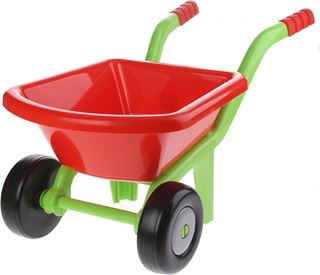 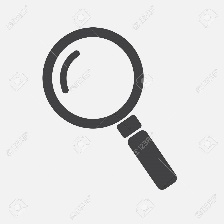 VBS  DE KREKEL


SAMEN  SCHOLEN
SAMEN 
ZOEKEN
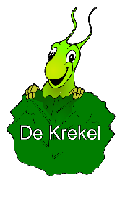 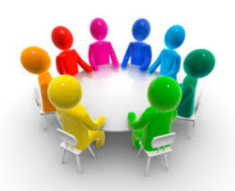 SAMEN
GELOVEN
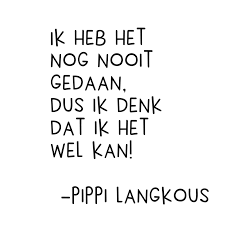 SAMEN 
ZORGEN
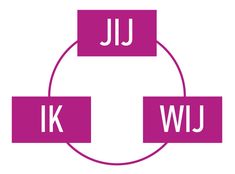 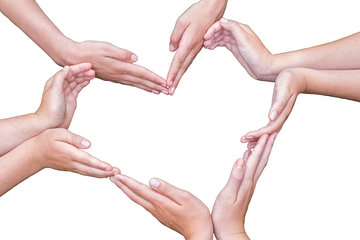 [Speaker Notes: Om het voor de kinderen op school duidelijker te maken kozen we ook voor een aantal pictogrammen bij elk item.]
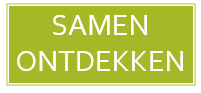 Werken aan een volledige ontwikkeling, inzet van talenten, zelfredzame kinderen, eigen beperkingen
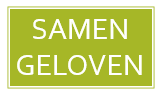 Eigentijds geloof, de dialoogschool, verbinding, unieke kinderen
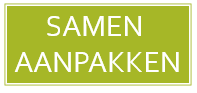 Betekenisvol leren, eigen leerproces, krachtige leeromgeving, fouten maken mag, positief zelfbeeld, relaties, ervaringskansen
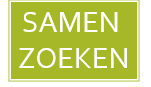 Betrokkenheid van ouders en kinderen, open voor vernieuwing, overleg, open communicatie, gedeeld verantwoordelijk
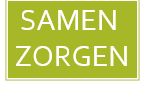 Kinderen verschillen van elkaar, gelijke kansen, een stevige zorgwerking, handelingsgericht werken, overleg, open communicatie
1
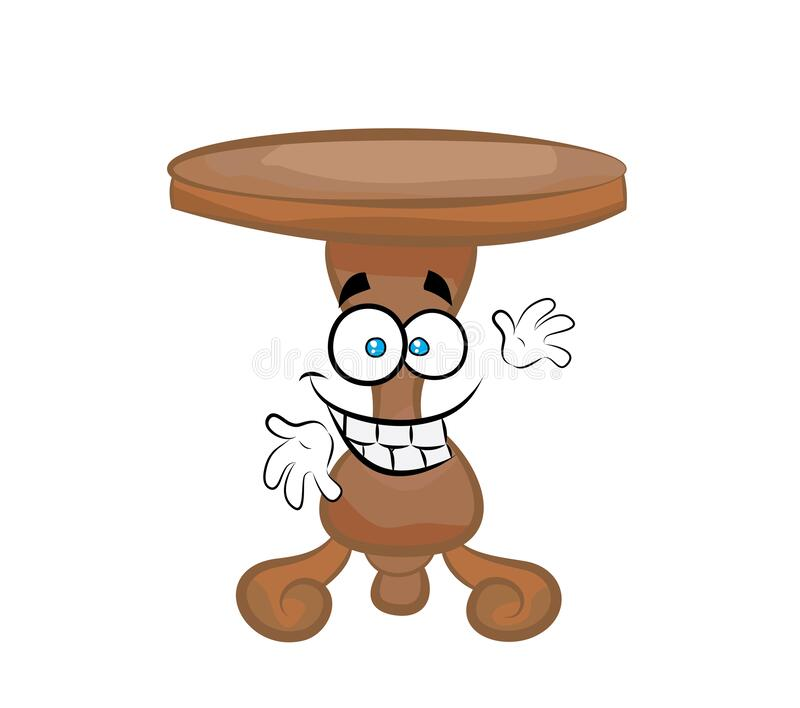 Wat vind je sterk in onze schoolvisie?
Waar ben je blij mee voor jouw kind ?
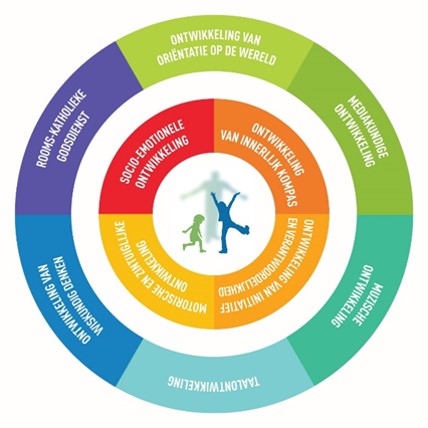 VandaagLeerplan ZILL
Zin in Leren, Zin in Leven
Kleuter én lager
De harmonische ontwikkeling van elk kind
Persoonsgebonden (4) en cultuurgebonden (6)
De school is eigenaar van het leerplan
Kwaliteitsvol onderwijs
Aansluiting bij het secundair onderwijs
Ontwikkelingsgericht  met ontwikkelstappen
 en referentieperiodes
2
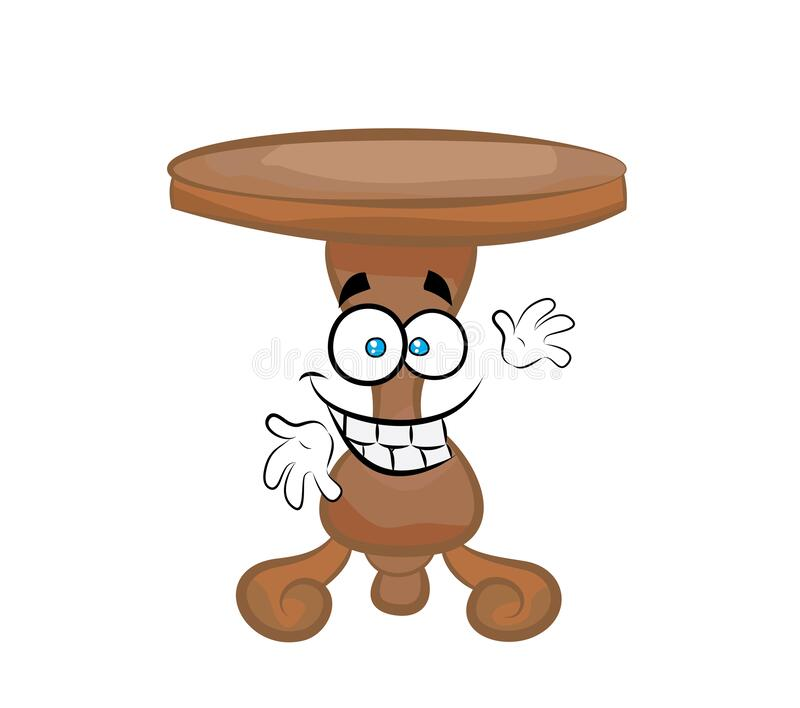 Wist je al iets van ZILL ?
Wat vind je er sterk aan ?
Waar ben je blij mee voor jouw kind ?
VandaagReferentieperiodes
Oude leerplannen : per leerjaar, per geboortejaar
Zill : referentieperiodes, over de leerjaren en leeftijden heen
Enkele voorbeelden
Schriftelijke taalontwikkelingNederlands doel 2Voldoende vlot kunnen lezen om leeftijdsadequate teksten te begrijpen
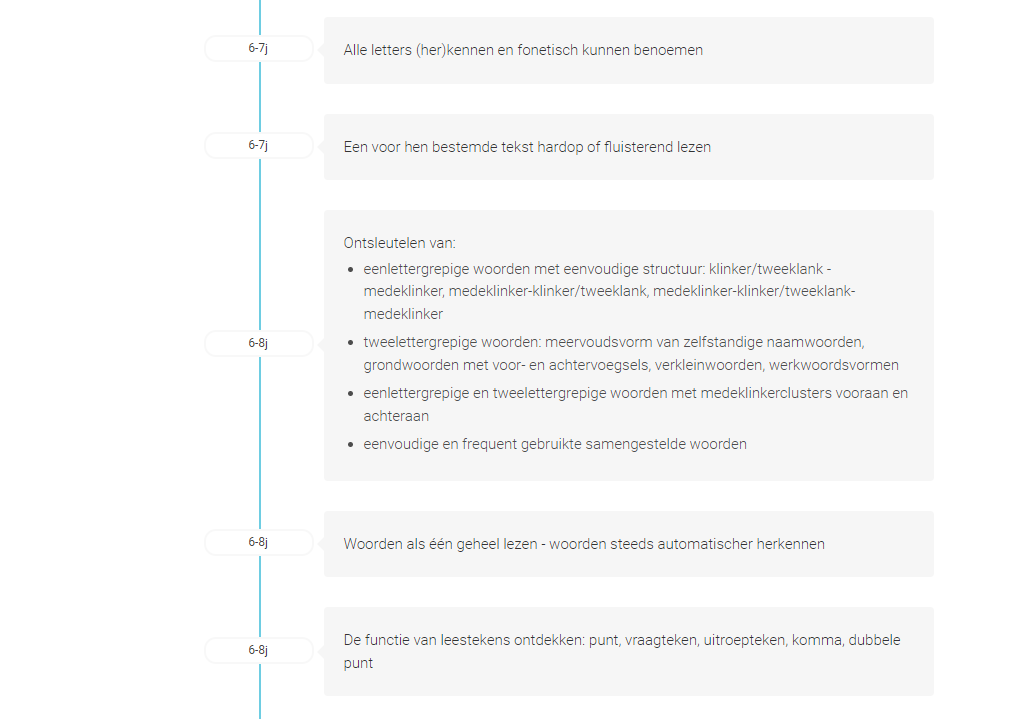 Ontwikkeling van wiskundig denkenGetallenkennis doel 1Hoeveelheden herkennen en vormen
Ontwikkeling van wiskundig denkenGetallenkennis doel 4Inzicht verwerven in breuken, kommagetallen en procentenBreuken
Ontwikkeling van wiskundig denkenRekenvaardigheid doel 4Handig hoofdrekenen / optellen van natuurlijke getallen
3
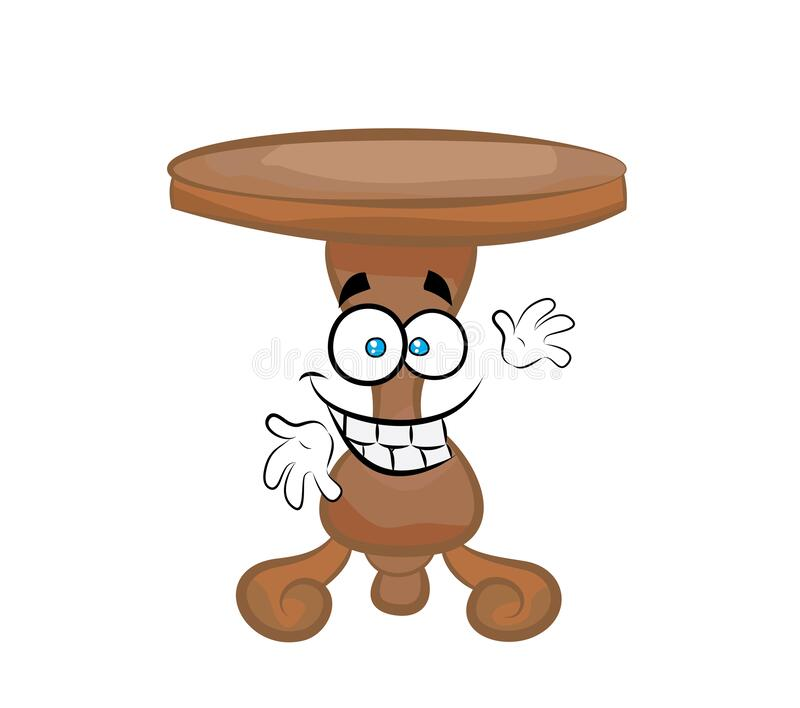 Wist je al dat ZILL werkt met referentieperiodes ?
Vind je dit sterk ?
Is dit voor jouw kind een voordeel ?
Vandaag
Enkele voorbeelden gegrepen uit het leven op De Krekel, liggen op de tafels
DEZE DIA KWAM NIET AAN BOD
4
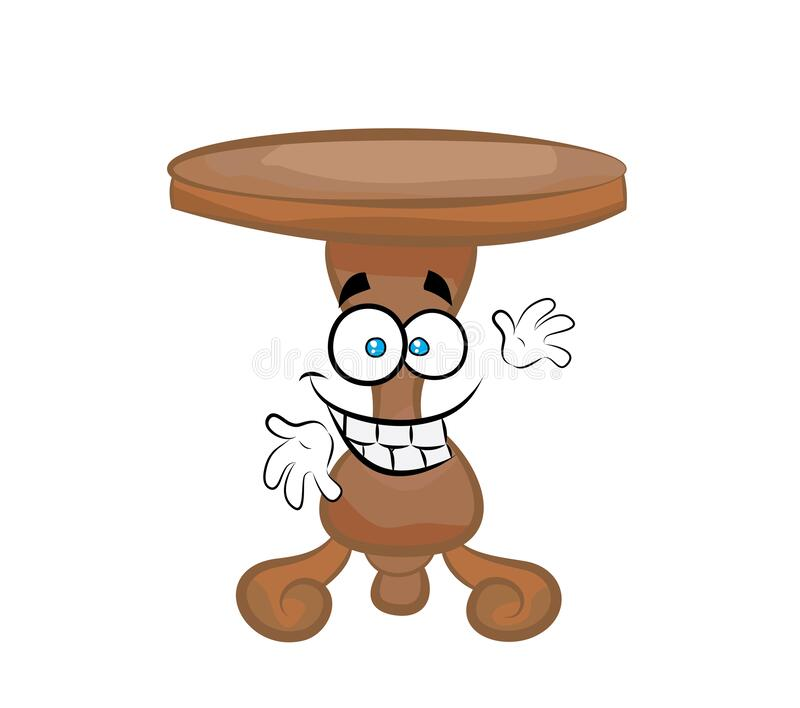 DEZE DIA KWAM NIET AAN BOD
Wat is nieuw voor jou ? Wat is herkenbaar ?
Waar heb je vragen bij ?
Waar wil je meer verduidelijking over ?
Vandaag / Morgen
SAMEN blijft ons sleutelwoord
Kinderen groeperen op basis van ontwikkeling, en dus niet meer op leeftijd alleen.
Kinderen krijgen een vast nest, een vaste nestbegeleider voor langer dan 1 schooljaar
Werkthema’s en projecten groeien uit de kinderen en het team
Elk nest is ongeveer even groot
Knippen worden ondersteund door nestoverschrijdende activiteiten
Elk team is samen met de directie verantwoordelijk voor de uitbouw van de eigen nesten
Teamleden in de kern van het team, in de schil van het team
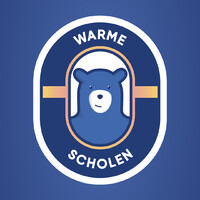 Morgen
Een nieuwe aanpak vanuit de kleuterwerking, doorstromend naar het lager
Ontwikkelingsgericht werken, los van de kleuterleeftijd en de leerjaren
Instappen in het netwerk Warme Scholen
Een warme school met teams en nesten, die in verbinding gaan met elkaar en met het kind
Kinderen in De Krekel laten uitgroeien tot zelfstandige en brede leerders
ZILL als krachtig instrument, ZILL als onze leidraad
Leren met GOESTING, werken met GOESTING
Morgen
TEAM 1
TEAM 2
alle kleuters
+ L 1
L 2  t.e.m. L 6
NEST 3
NEST 2
NEST 1
JULES
RIKKI
KIKKER
+ L 1
3 LKR KLEUTER  + 1 LKR LAGER + ZOCO + LO
 + KVZ
DIRECTIE
3,5 LKR + ZOCO + LO
Een warm ‘school’onthaal in het nest van Jules

Dagelijks overal een geborgen nestonthaal

Nestoverschrijdende activiteiten binnen een zelfde thema en project om knippen te vermijden

Minder knippen tussen Kikker en L 1
- zachtere overgang
- continuïteit bestaande (samen)werking
- bereiken van alle ZILL-doelen 

Een ervaren zoco deeltijds als coach 

4 gelijkvloerse lokalen
MORGEN
Dagelijks een warm onthaal in elk nest

3 sporen-aanpak : veel instructie, minder instructie, zelfstandig werk

Vaste blokken van ‘wiskundig denken ontwikkelen’ en ‘taalontwikkeling’

Leefgroepen en leergroepen

Project-aanpak via OpenWereld 2.0 + brainstorm

Een ervaren LKR halftijds als coach

4 lokalen op 1ste verdieping
MORGEN
5
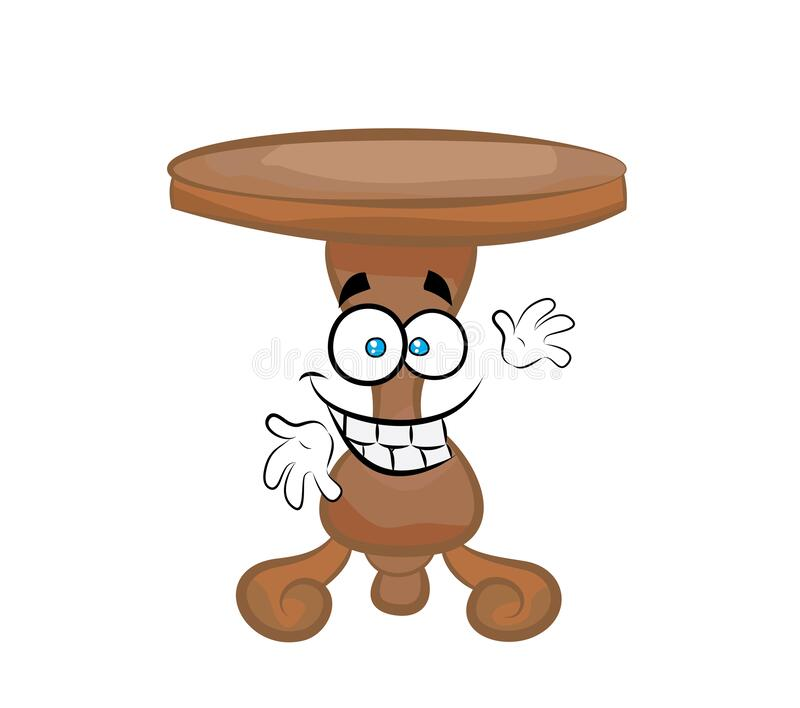 Heb je bedenkingen bij deze aanpak ?
Wat betekent deze aanpak voor jouw kind ?
Morgen
Wekelijks LKR overleg nest/team van 8u15 tot 9u10, enkel op maandag 
Opvang van 7u tot 8u45 (IBO + Sanne), speelplaats open met toezicht van 8u45 tot 9u15
‘Zachte landing’ op maandagmorgen
MaandagVM geen speeltijd (20’) maar eet/stop-moment (5’) volgens teamafspraak
Kortere middagpauze + refter blijft behouden
Avondopvang (Sanne) start pas vanaf 16u10
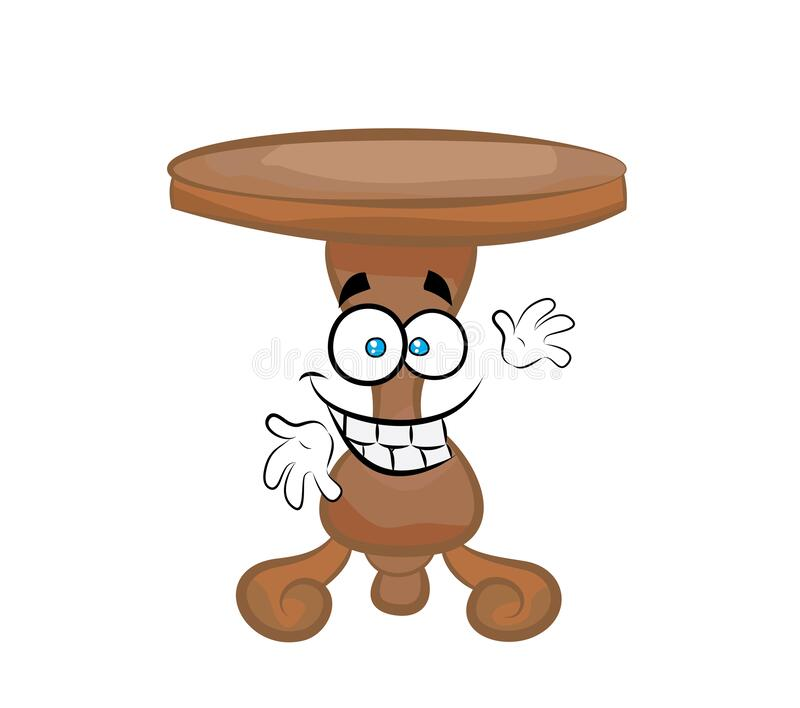 6
Welke voordelen zie je bij dit weekrooster ?
Welke nadelen zie je hierbij ?
MORGEN                                      samengevat
KLEUTER NESTWERKING

We werken hier verder in de nestwerking, die reeds 2 schooljaren bestaat

- samenstelling van het nestje + nestjuf in 2de helft juni via de krekelbrief en de oudergesprekken
MORGEN                                              samengevat
LAGER NESTWERKING
- samenstelling van het nest + nestLKR in 2de helft juni via de krekelbrief en de oudergesprekken 

- eerste halfuur van de dag : dagadministratie, onthaal, spreekkring, godsdienst-moment, werkbord (takenplanning), klasafspraken

- VM (leergroep) : ontwikkelingsgerichte aanpak voor ‘ontwikkeling van wiskundig denken’ en ‘taalontwikkeling’ met 3-sporen-aanpak
 
- NM (leefgroep) : werkthema’s en projectwerk Onze Wereld 2.0 + brainstorm kinderen, muzisch werk, LO,
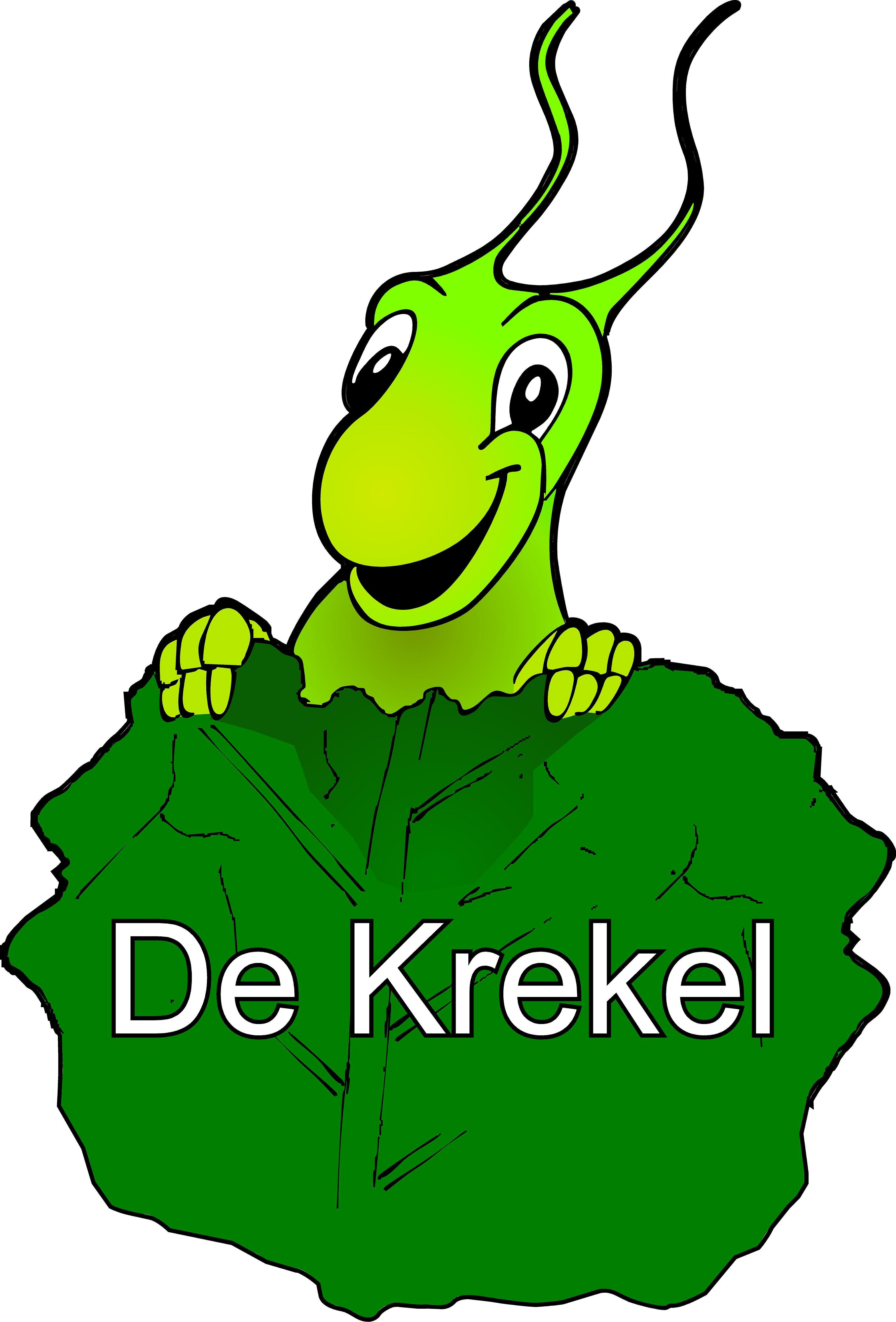 HARTELIJK DANK VOOR JULLIE
AANWEZIGHEID,

JULLIE MEE-ONTDEKKEN,
JULLIE MEE-AANPAKKEN,
JULLIE MEE-ZORGEN,
JULLIE MEE-ZOEKEN,
 JULLIE MEE-GELOVEN

IN ONS VERANDERTRAJECT !